ANT
פורית אברמוב
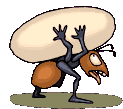 פורית אברמוב
DOG
פורית אברמוב
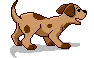 פורית אברמוב
CAT
פורית אברמוב
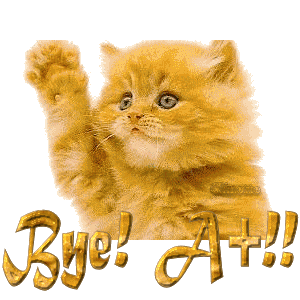 פורית אברמוב
Cow
פורית אברמוב
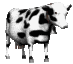 פורית אברמוב
horse
פורית אברמוב
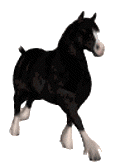 פורית אברמוב
CATS
פורית אברמוב
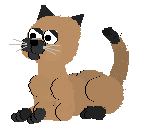 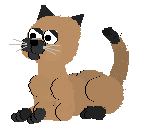 פורית אברמוב
sheep
פורית אברמוב
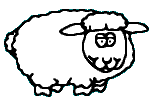 פורית אברמוב
goat
פורית אברמוב
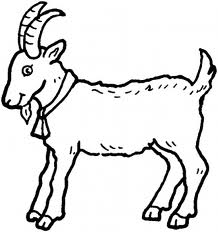 פורית אברמוב
mouse
פורית אברמוב
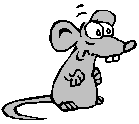 פורית אברמוב
The cow is green
פורית אברמוב
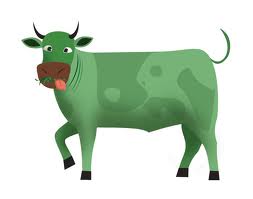 פורית אברמוב
mat
פורית אברמוב
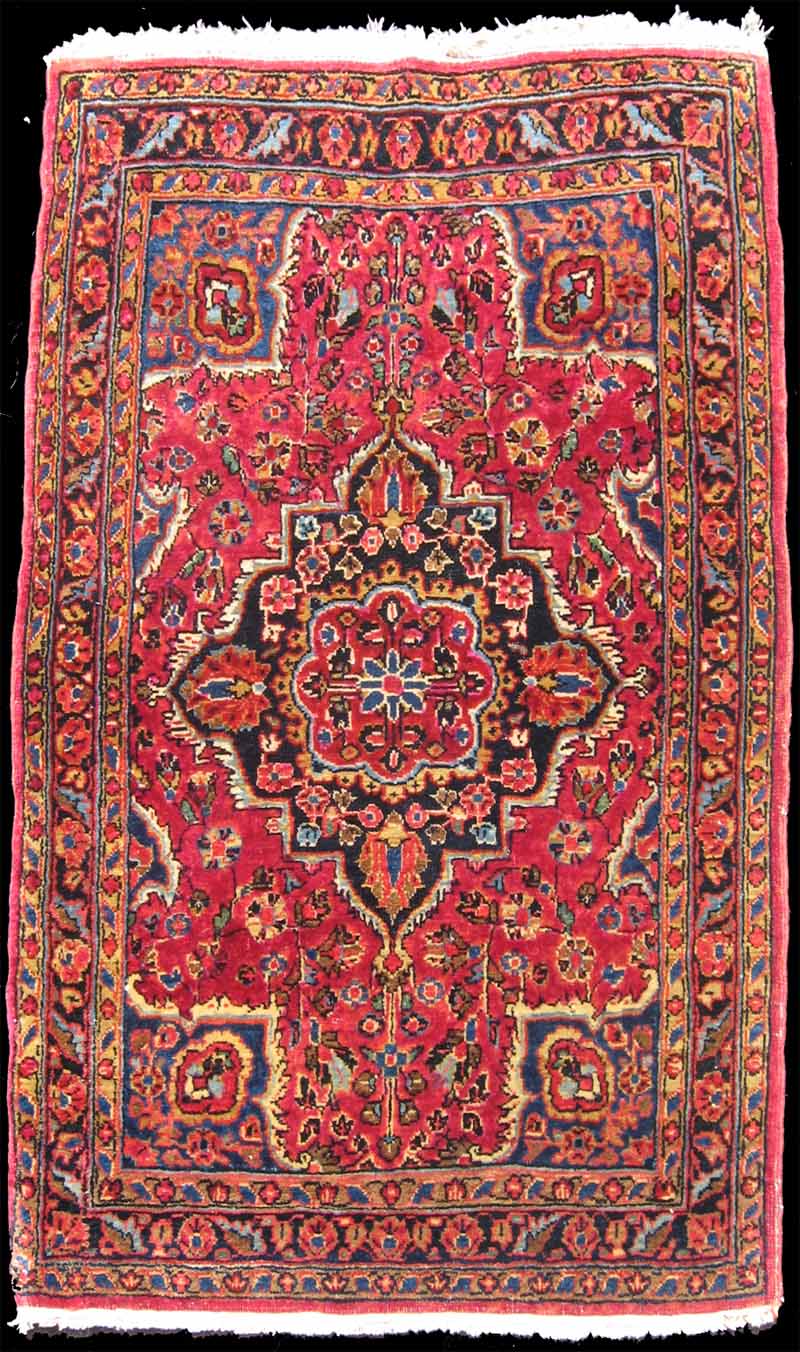 פורית אברמוב
bat
פורית אברמוב
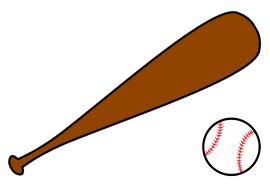 פורית אברמוב
bat
פורית אברמוב
bat
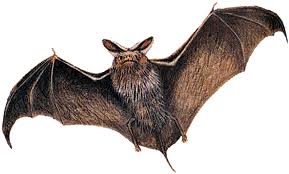 פורית אברמוב
net
פורית אברמוב
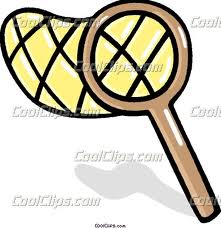 פורית אברמוב
cap
פורית אברמוב
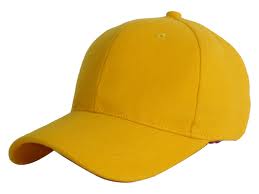 פורית אברמוב
can
פורית אברמוב
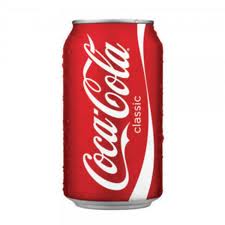 פורית אברמוב
A cap on a man
פורית אברמוב
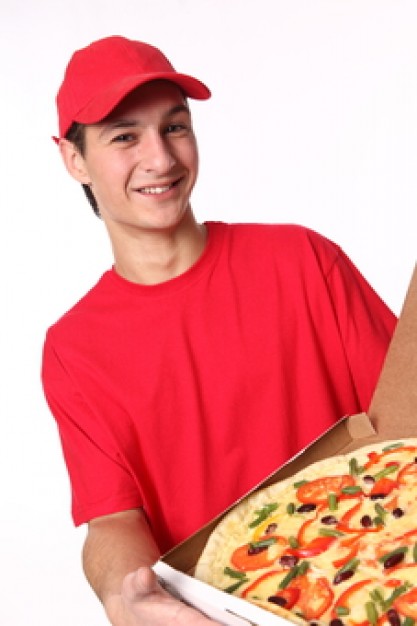 פורית אברמוב
A cat on a mat
פורית אברמוב
A cat on a mat
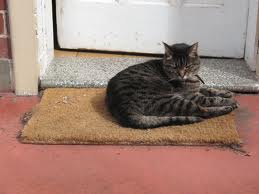 פורית אברמוב
A bat and a net
פורית אברמוב
A bat and a net
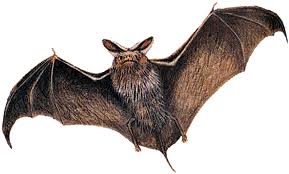 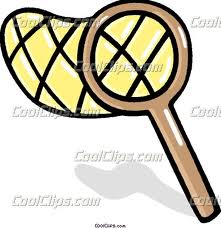 פורית אברמוב
A can in a bag
פורית אברמוב
A can in a bag
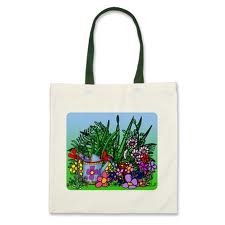 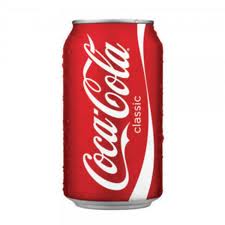 פורית אברמוב
I have a dog
פורית אברמוב
I have a dog
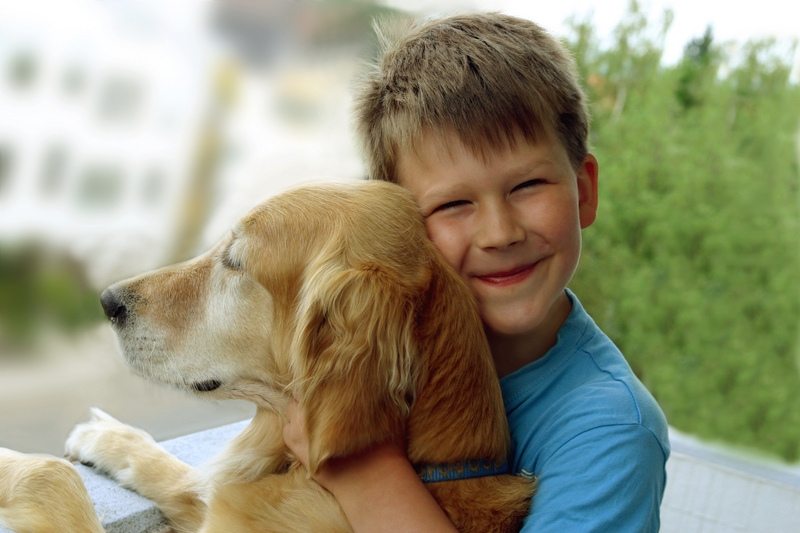 פורית אברמוב
SNAKE
פורית אברמוב
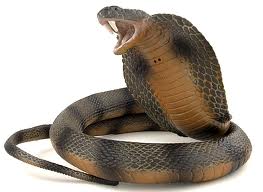 פורית אברמוב
elephant
פורית אברמוב
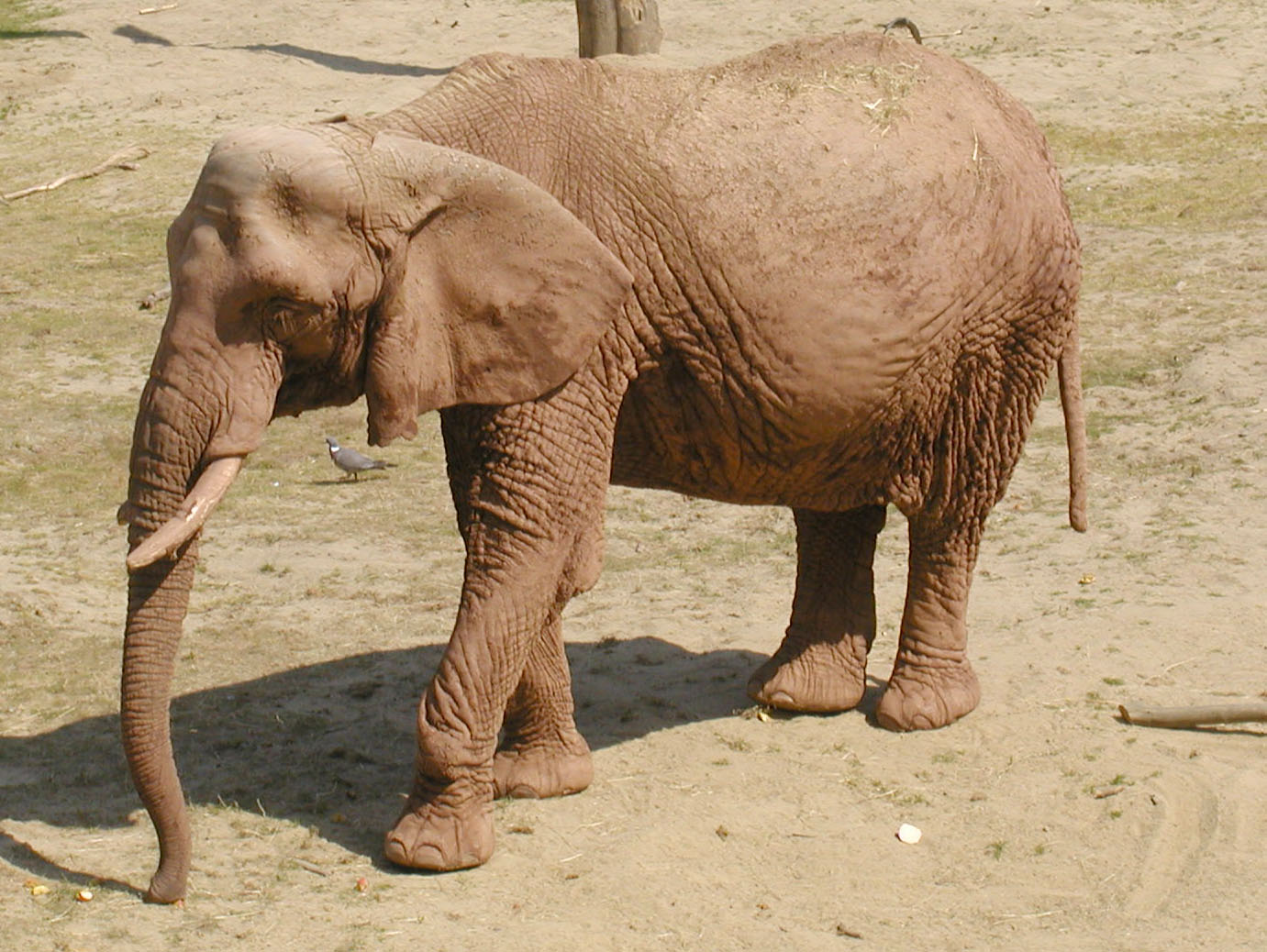 פורית אברמוב
hen
פורית אברמוב
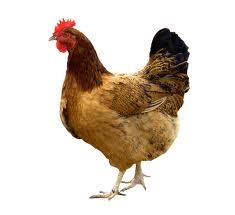 פורית אברמוב
monkey
פורית אברמוב
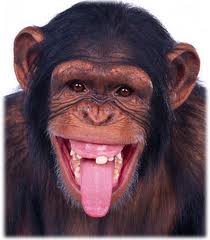 פורית אברמוב
panda
פורית אברמוב
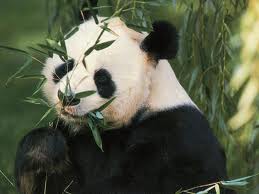 פורית אברמוב
giraffe
פורית אברמוב
giraffe
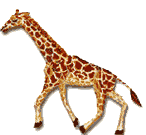 פורית אברמוב
gorilla
פורית אברמוב
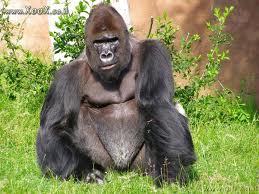 פורית אברמוב
bear
פורית אברמוב
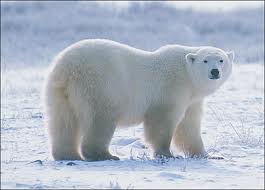 פורית אברמוב
hat
פורית אברמוב
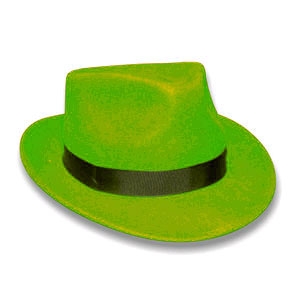 פורית אברמוב
look
פורית אברמוב
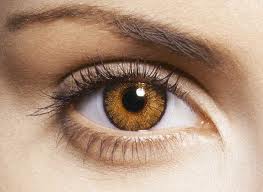 פורית אברמוב
egg
פורית אברמוב
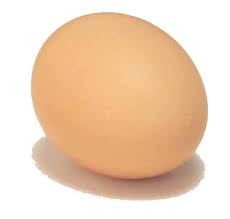 פורית אברמוב
pen
פורית אברמוב
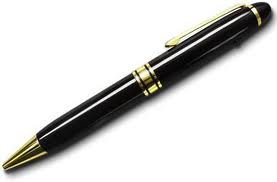 פורית אברמוב
Tom has a cat
פורית אברמוב
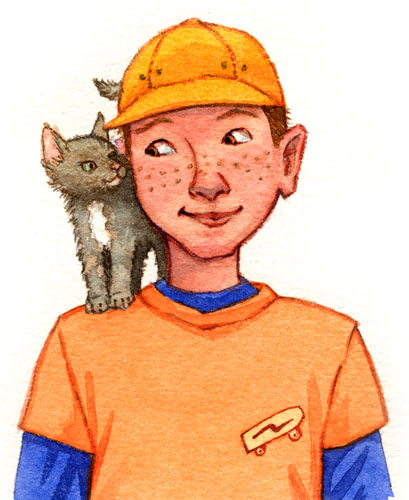 פורית אברמוב
Tom’s cat is not big
פורית אברמוב
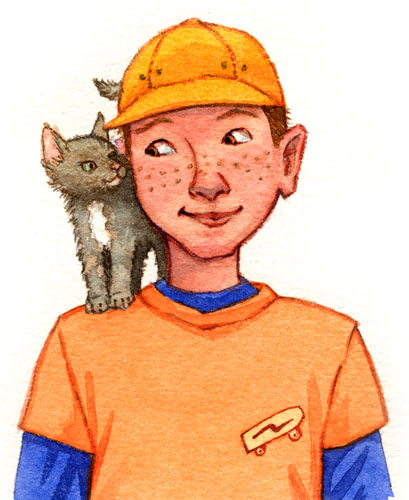 פורית אברמוב
Dad is sad
פורית אברמוב
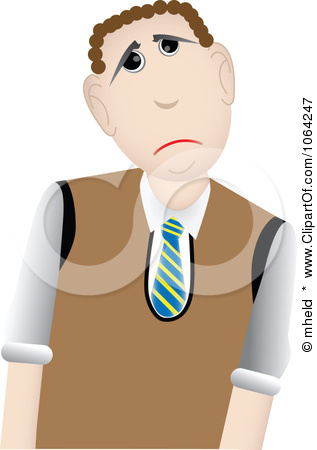 פורית אברמוב
I like dogs
פורית אברמוב
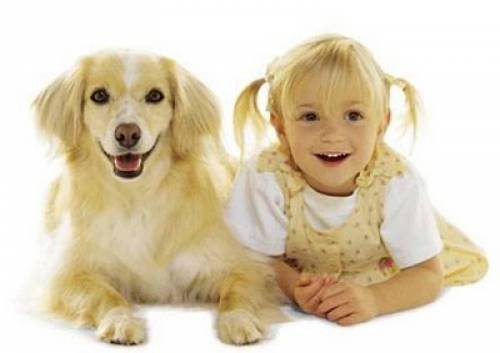 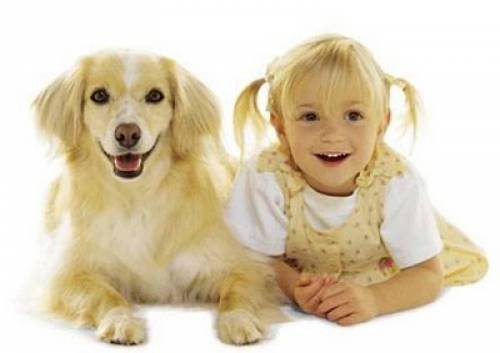 פורית אברמוב
zoo
פורית אברמוב
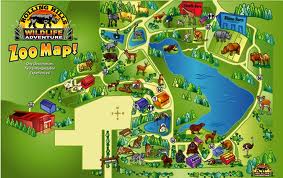 פורית אברמוב
see
פורית אברמוב
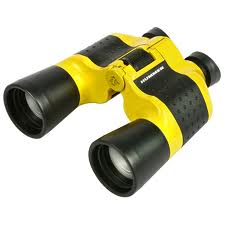 פורית אברמוב
I can see
פורית אברמוב
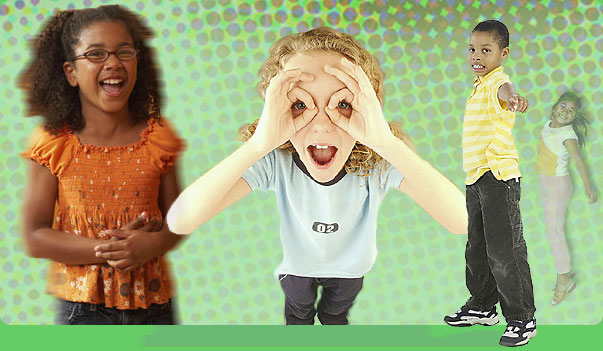 פורית אברמוב
fat
פורית אברמוב
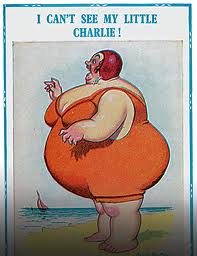 פורית אברמוב
man
פורית אברמוב
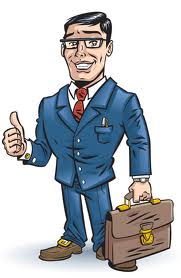 פורית אברמוב
pig
פורית אברמוב
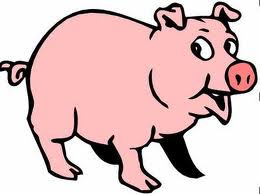 פורית אברמוב
iguana
פורית אברמוב
iguana
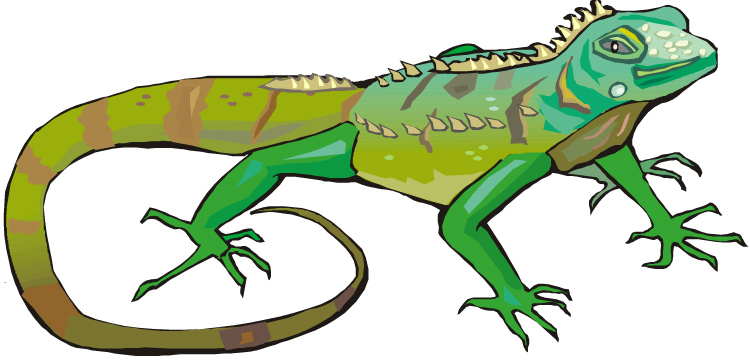 פורית אברמוב
tall
פורית אברמוב
tall
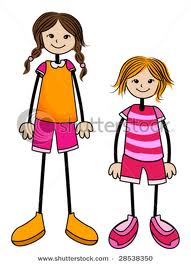 פורית אברמוב
thin
פורית אברמוב
thin
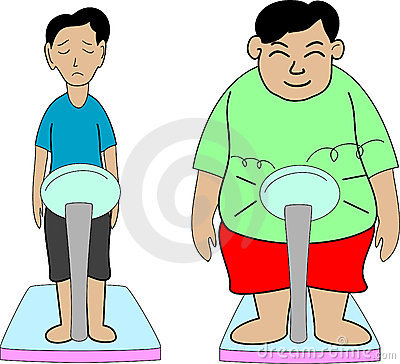 פורית אברמוב
long
פורית אברמוב
long
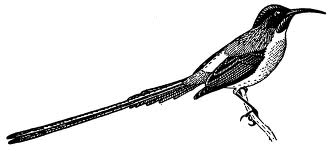 פורית אברמוב
short
פורית אברמוב
short
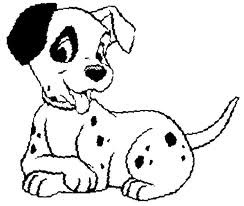 פורית אברמוב
big
פורית אברמוב
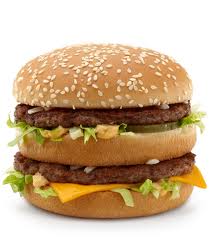 big
פורית אברמוב
sand
פורית אברמוב
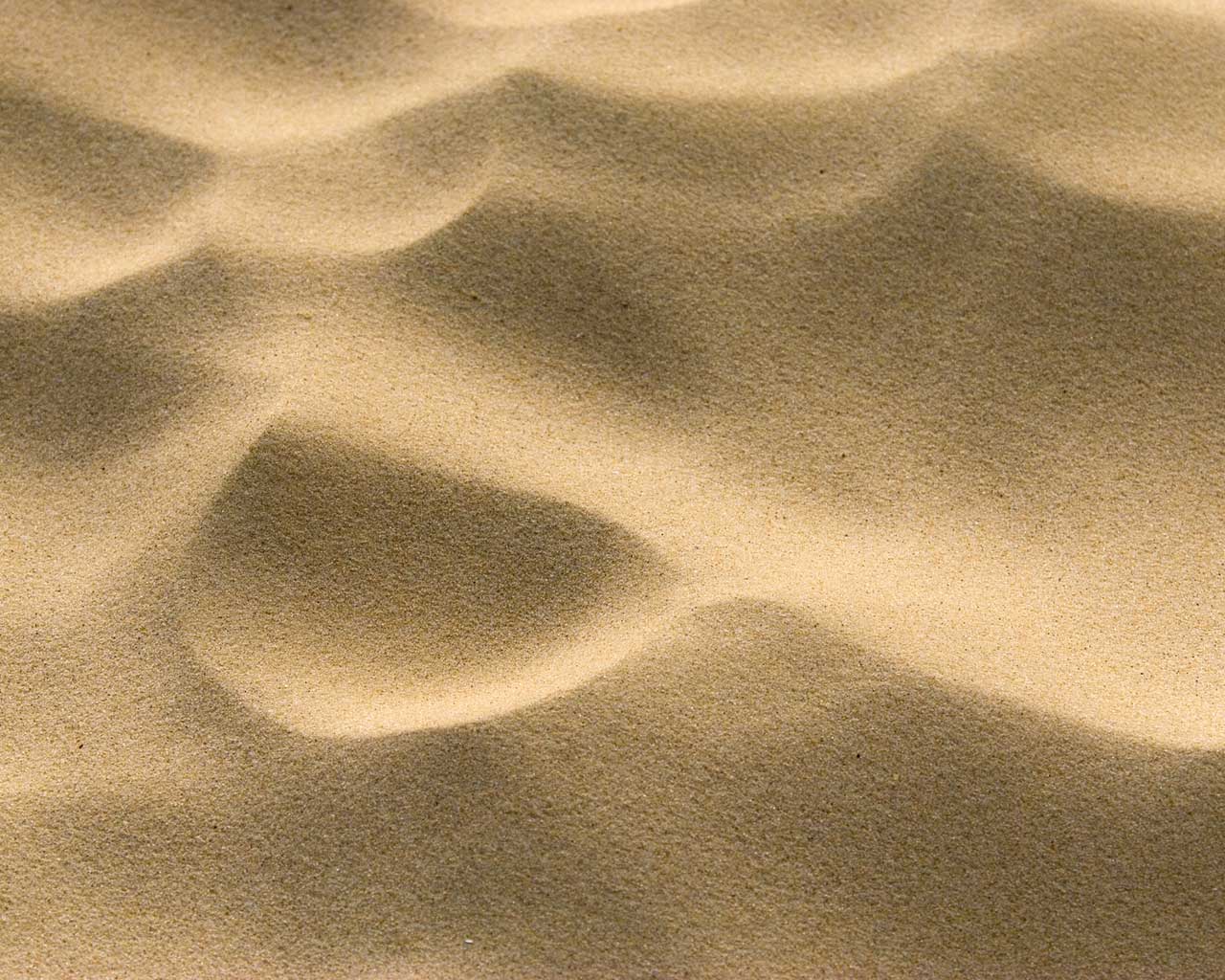 sand
פורית אברמוב
bed
פורית אברמוב
bed
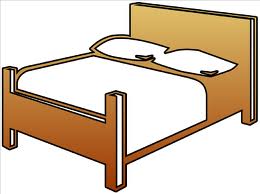 פורית אברמוב
Sid is a man
פורית אברמוב
Sid is a man
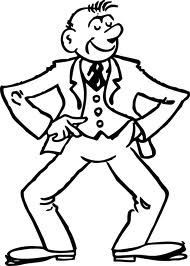 פורית אברמוב
tail
פורית אברמוב
tail
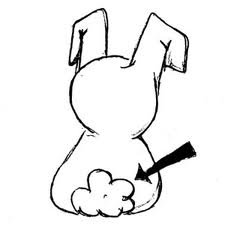 פורית אברמוב
sad
פורית אברמוב
sad
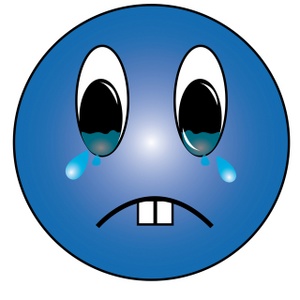 פורית אברמוב
Din is not in bed
פורית אברמוב
Din is not in bed
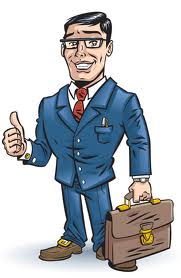 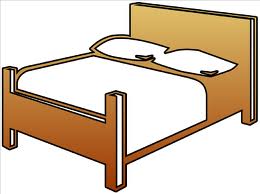 פורית אברמוב
A cat is in a bed
פורית אברמוב
A cat is in a bed
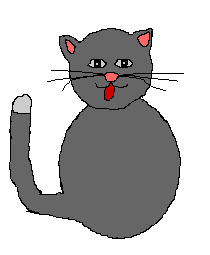 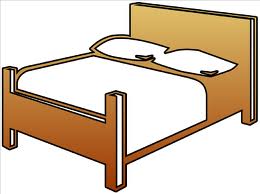 פורית אברמוב
A cat and a dog are on the sand
פורית אברמוב
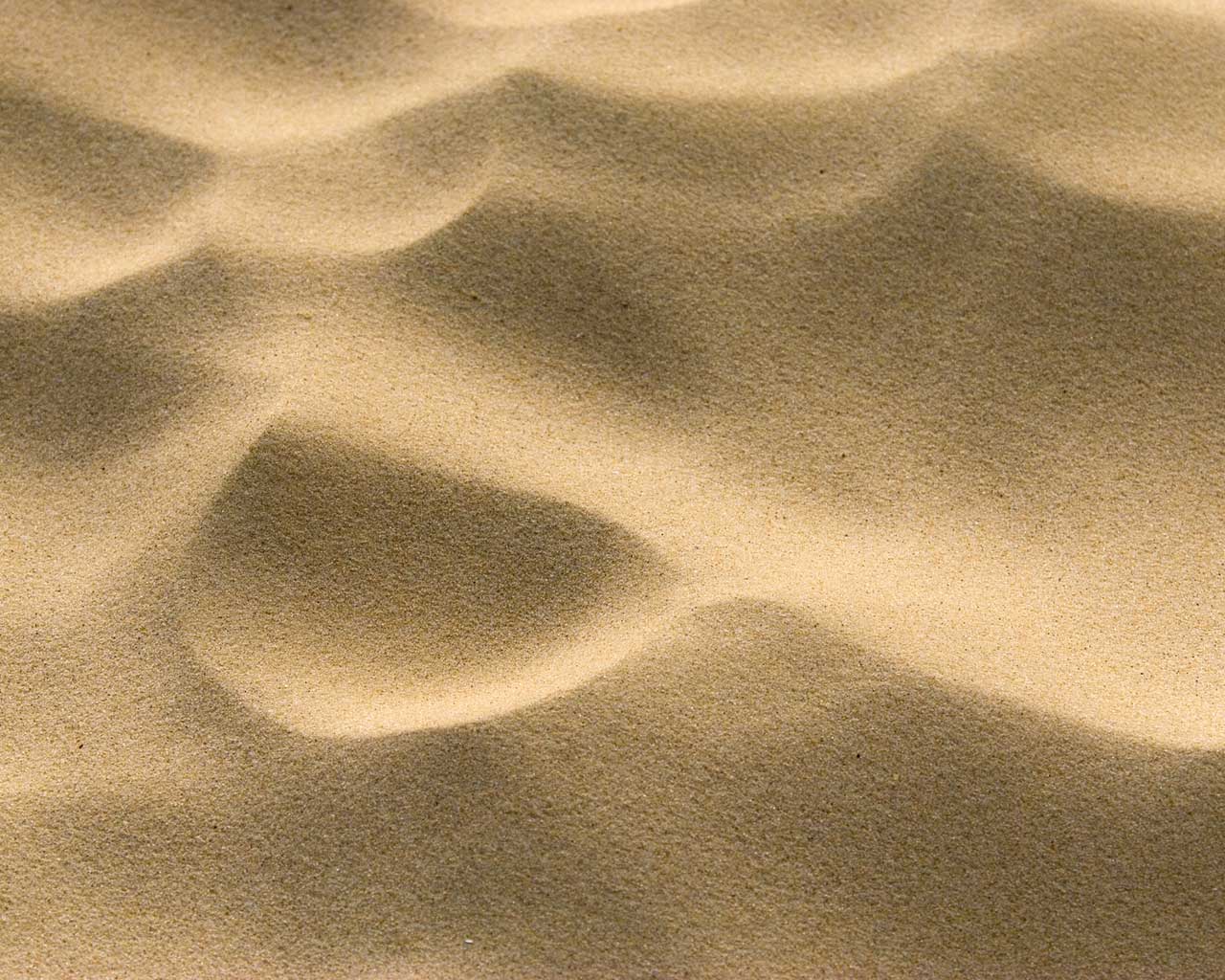 A cat and a dog are on the sand
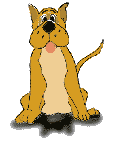 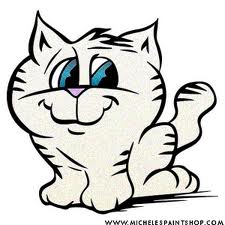 פורית אברמוב
eye
פורית אברמוב
eye
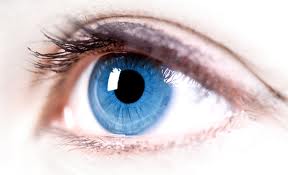 פורית אברמוב
ear
פורית אברמוב
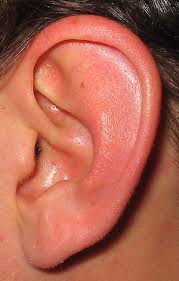 ear
פורית אברמוב
mouth
פורית אברמוב
mouth
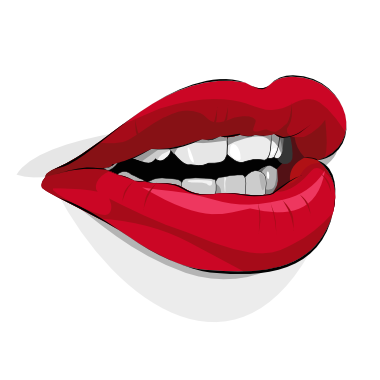 פורית אברמוב
nose
פורית אברמוב
nose
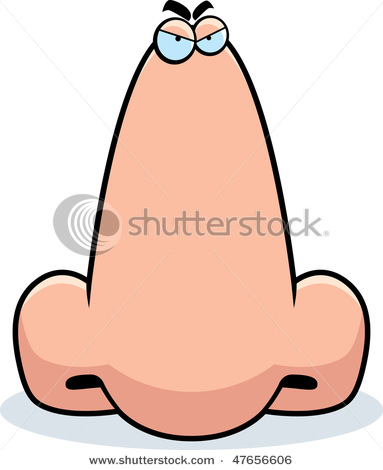 פורית אברמוב
leg
פורית אברמוב
leg
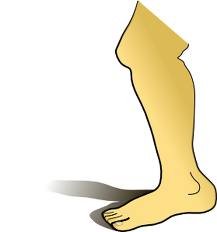 פורית אברמוב
wing
פורית אברמוב
wing
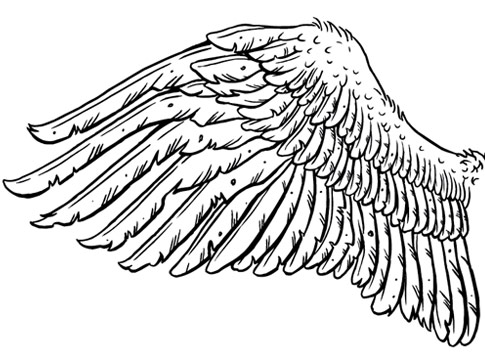 פורית אברמוב
neck
פורית אברמוב
neck
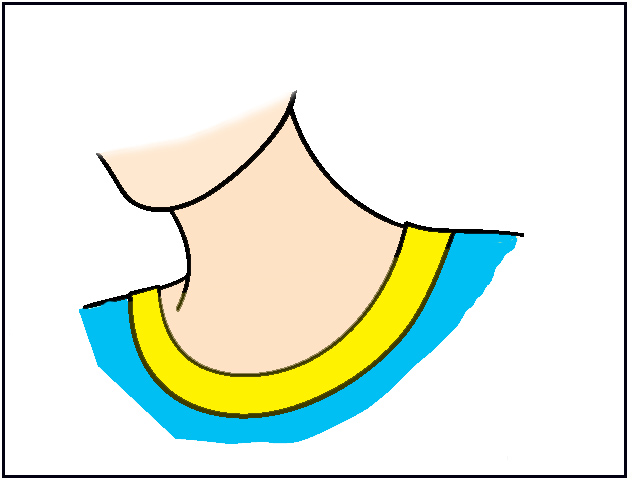 פורית אברמוב
frog
פורית אברמוב
frog
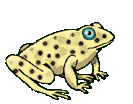 פורית אברמוב
fish
פורית אברמוב
fish
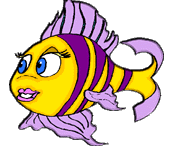 פורית אברמוב
penguin
פורית אברמוב
penguin
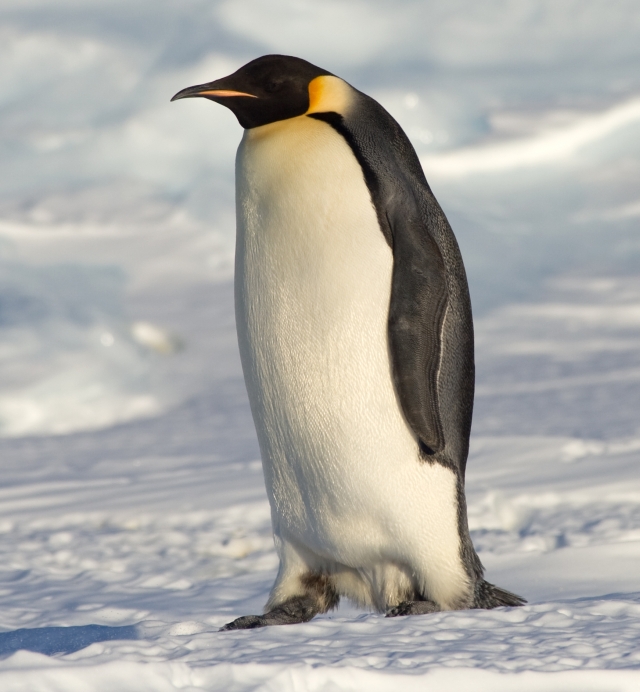 פורית אברמוב
dolphin
פורית אברמוב
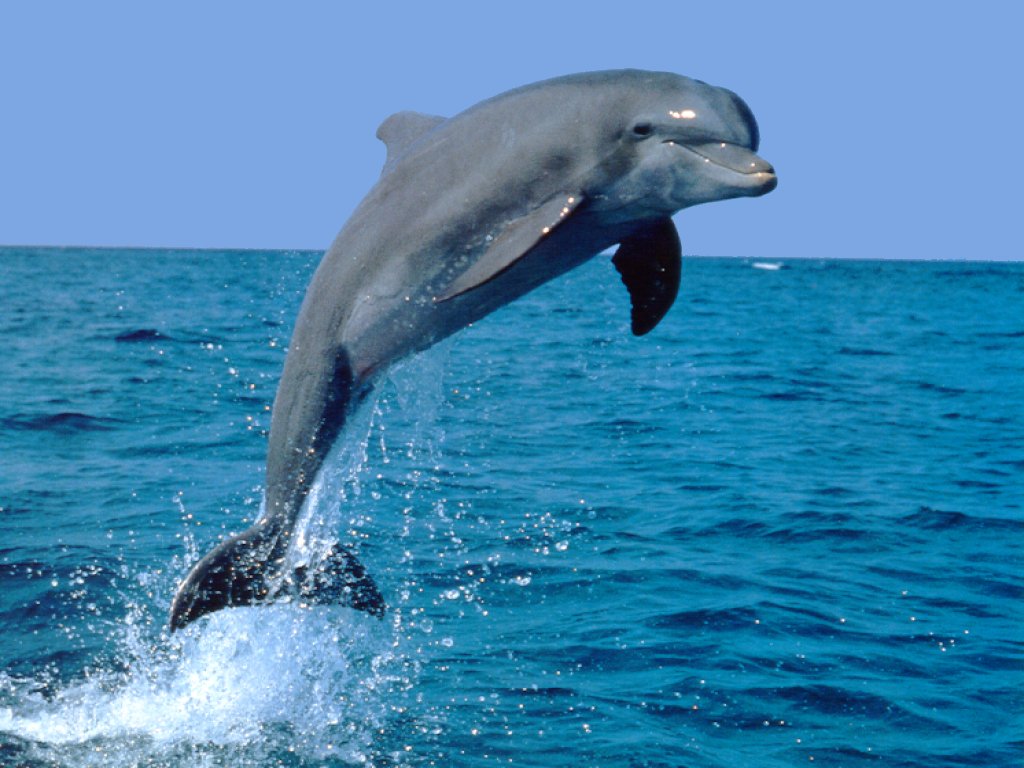 dolphin
פורית אברמוב
bird
פורית אברמוב
bird
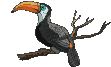 פורית אברמוב
rabbit
פורית אברמוב
rabbit
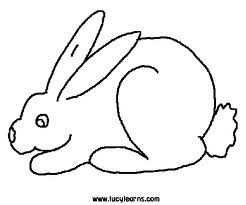 פורית אברמוב
water
פורית אברמוב
water
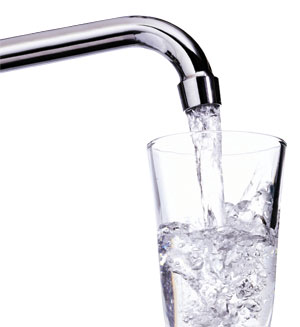 פורית אברמוב
The dolphin is gray
פורית אברמוב
The dolphin is gray
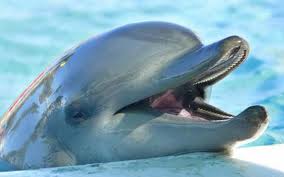 פורית אברמוב